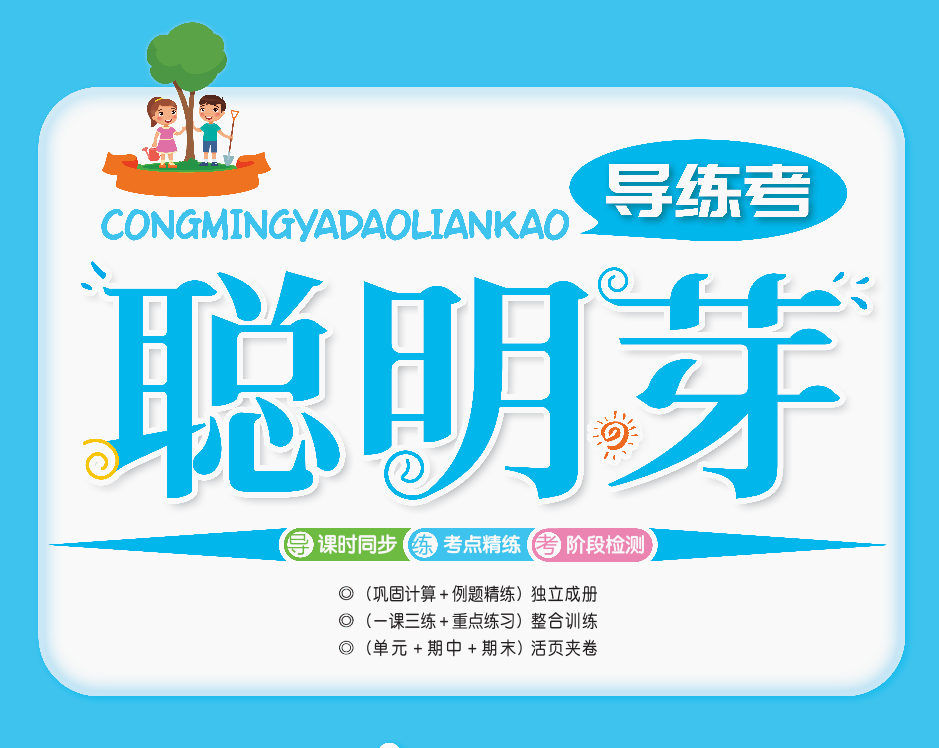 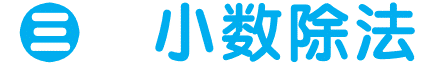 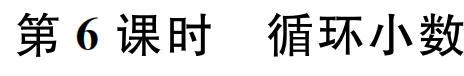 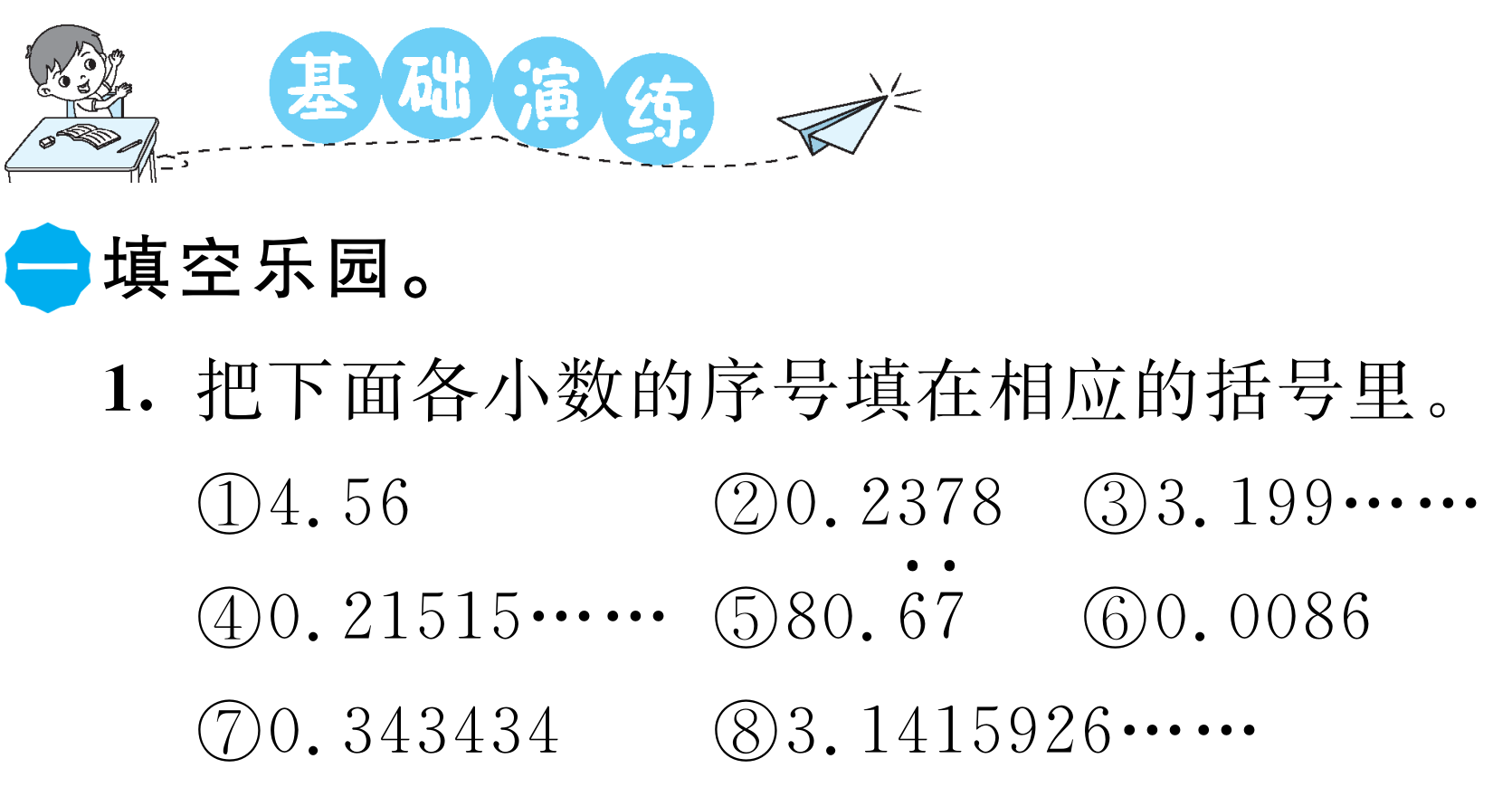 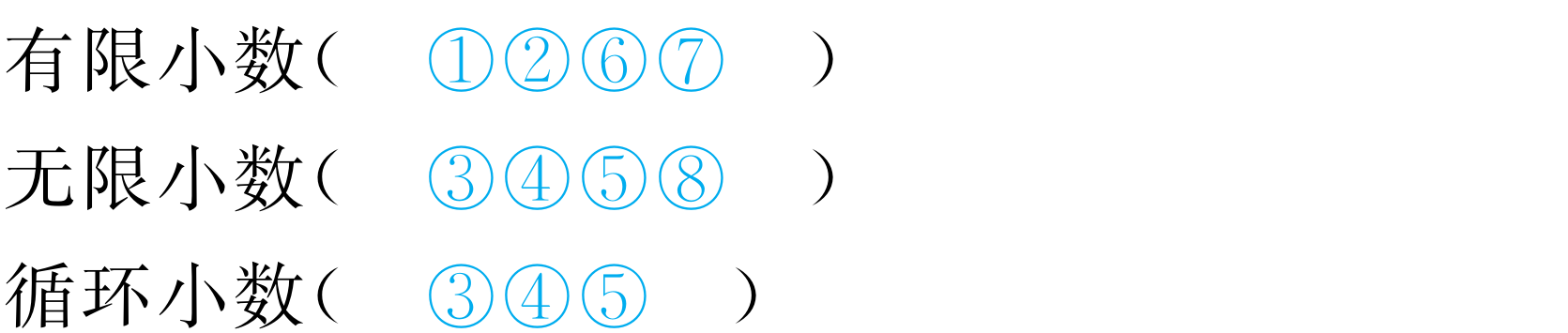 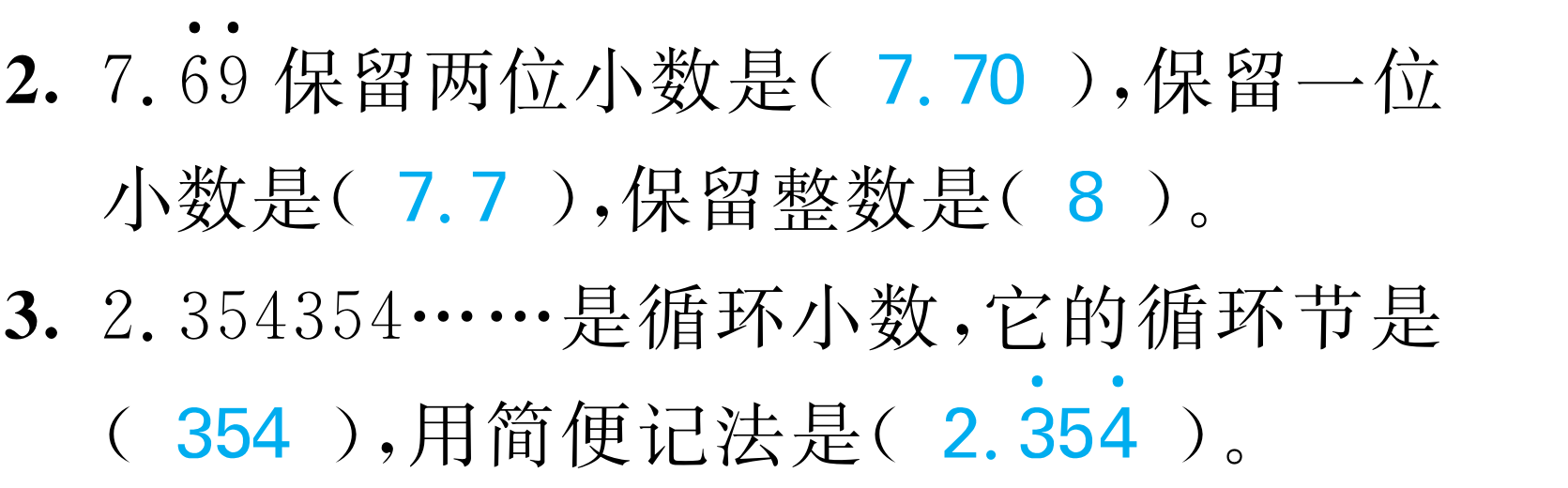 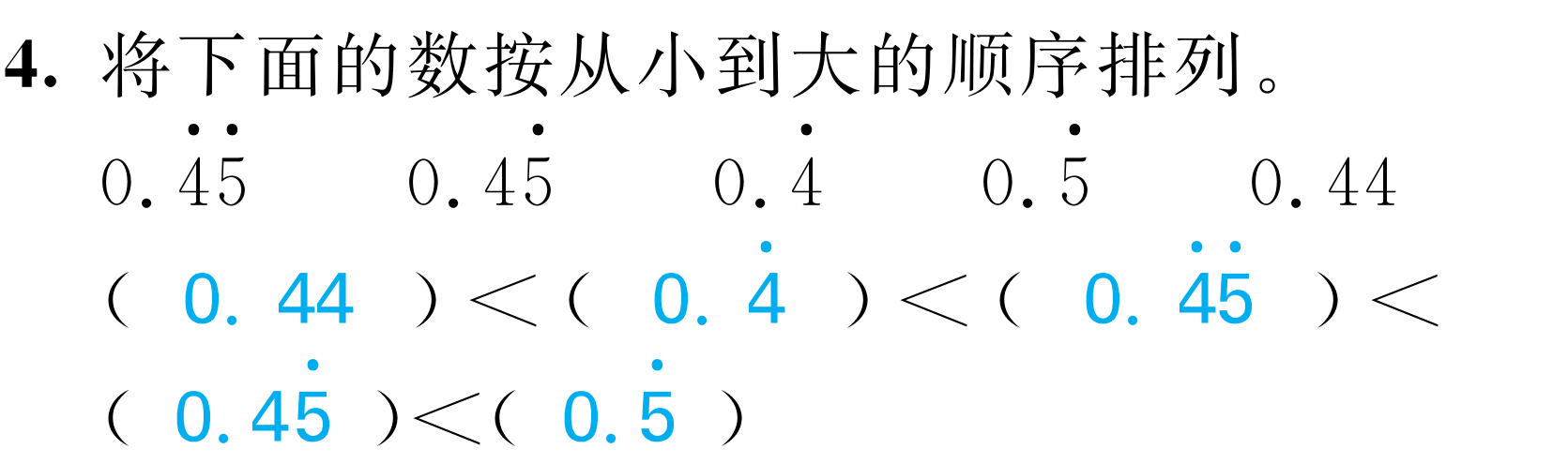 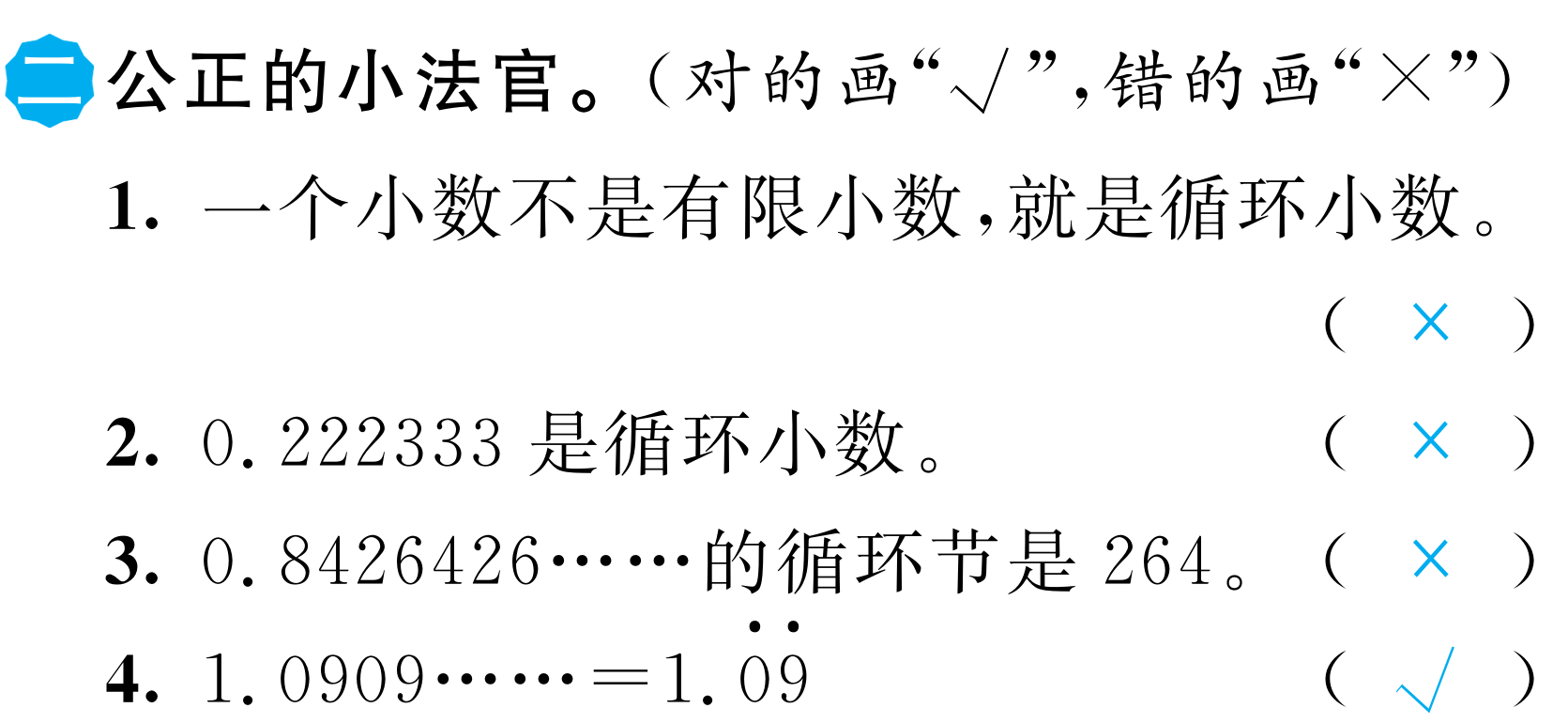 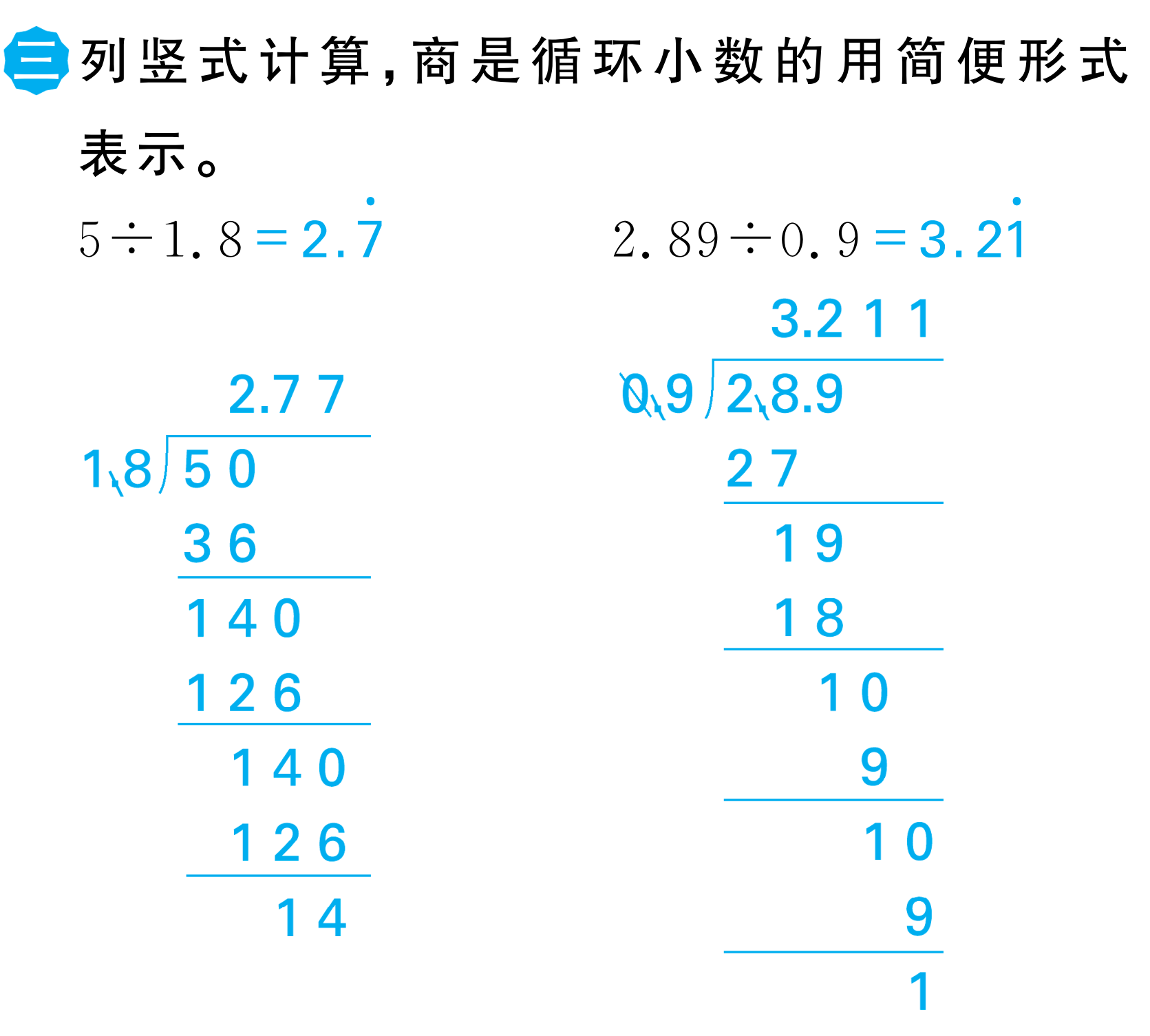 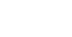 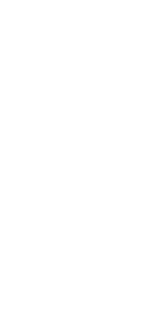 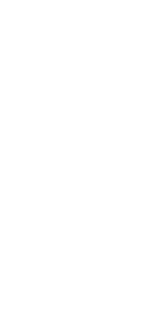 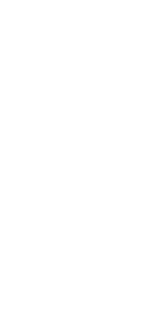 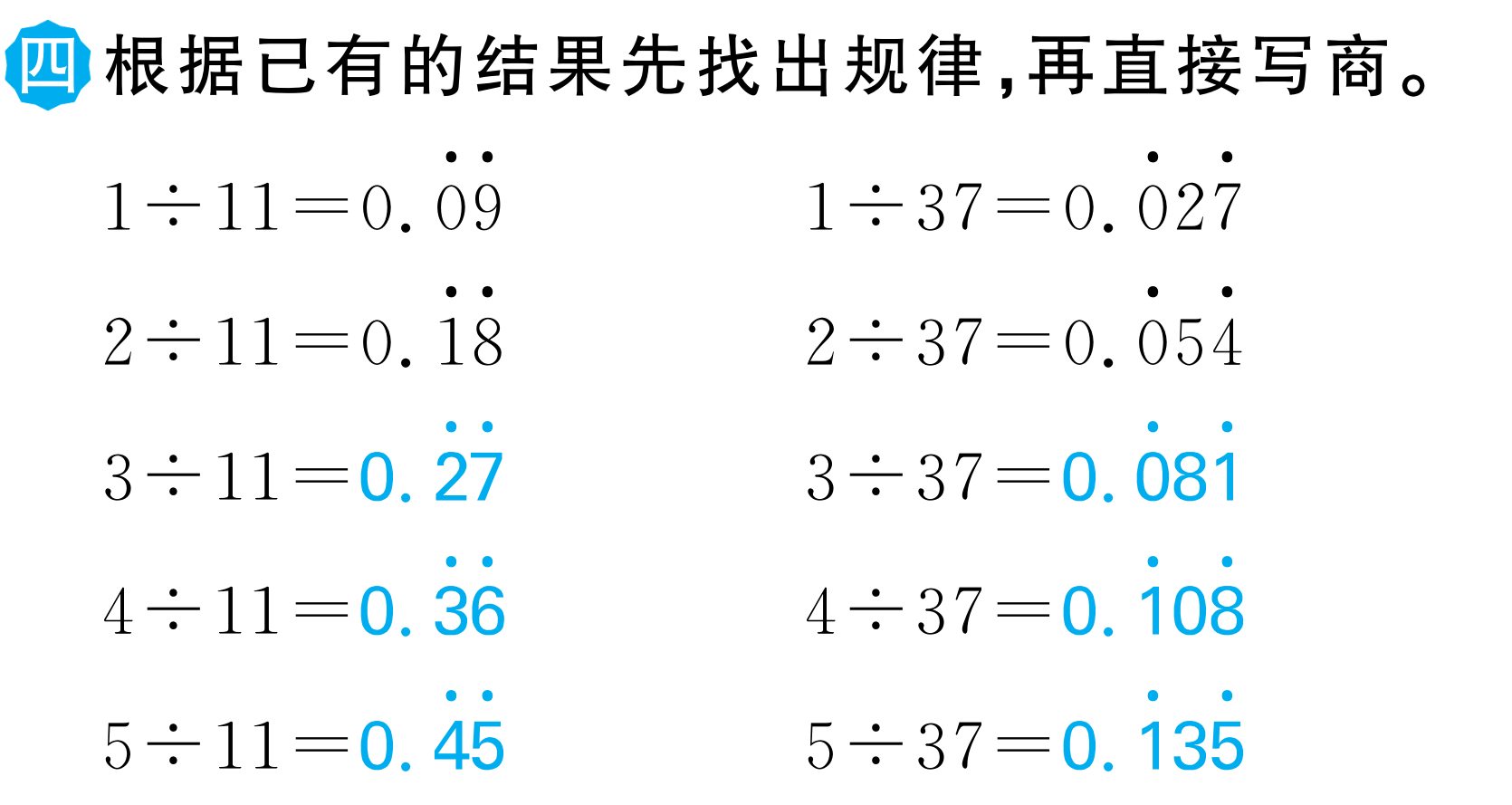 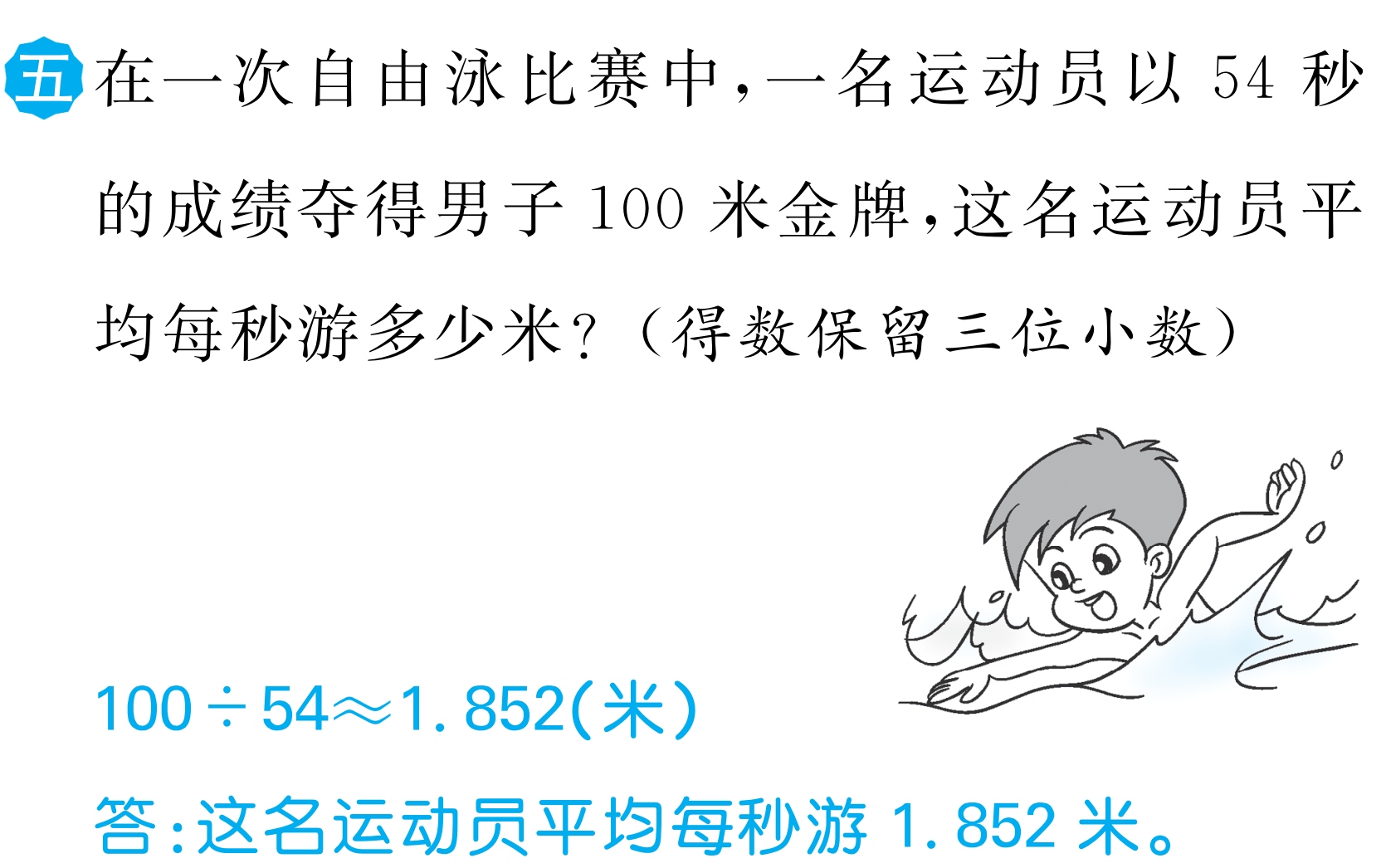 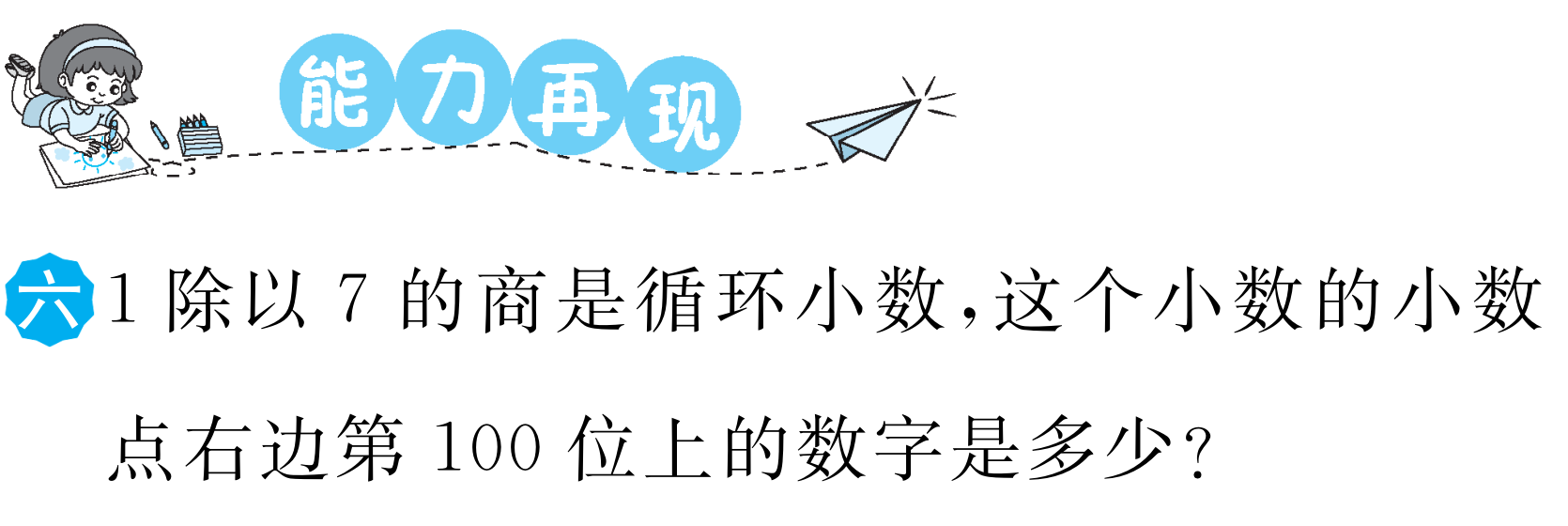 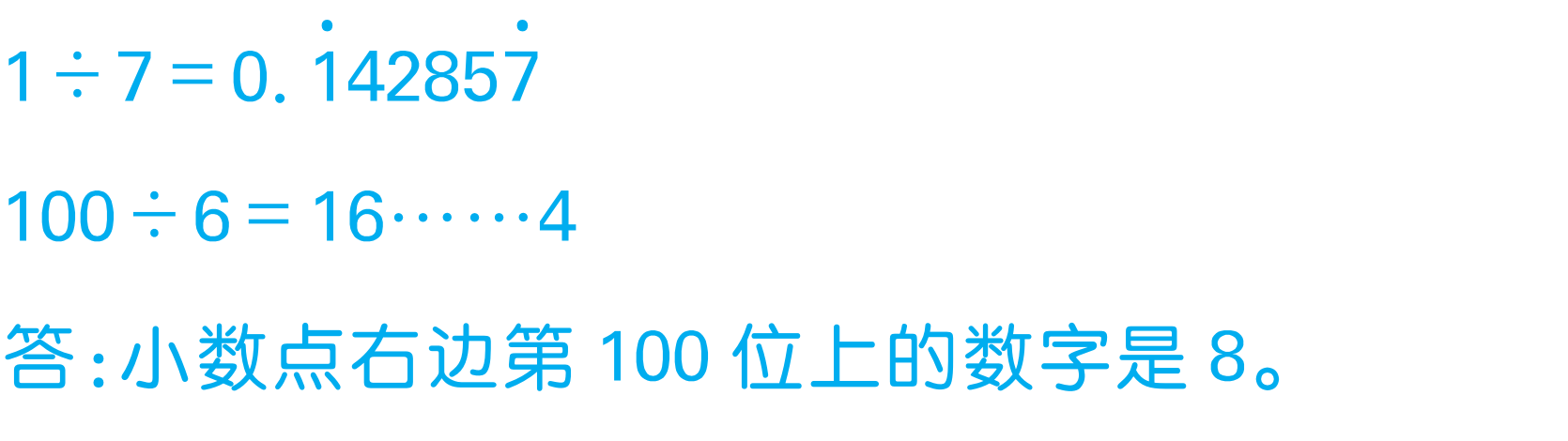 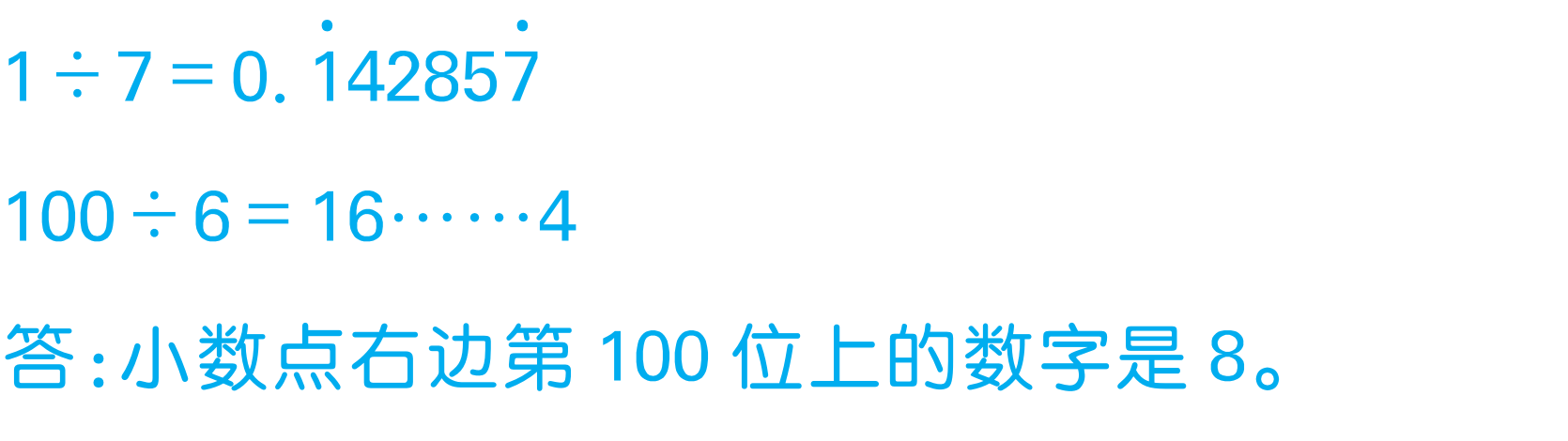 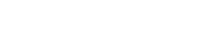 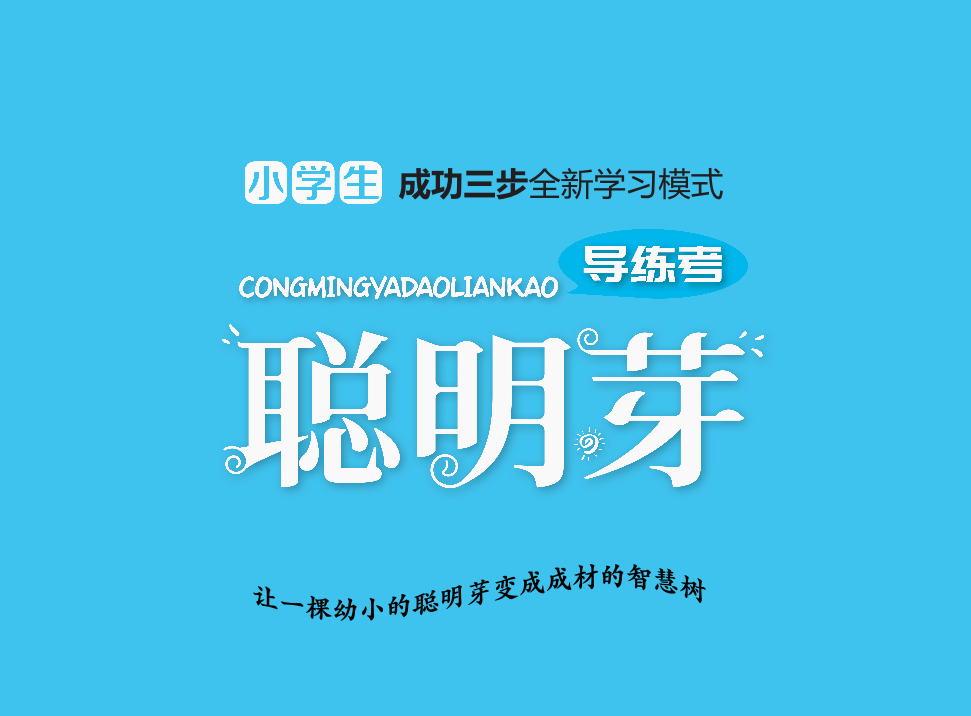 s